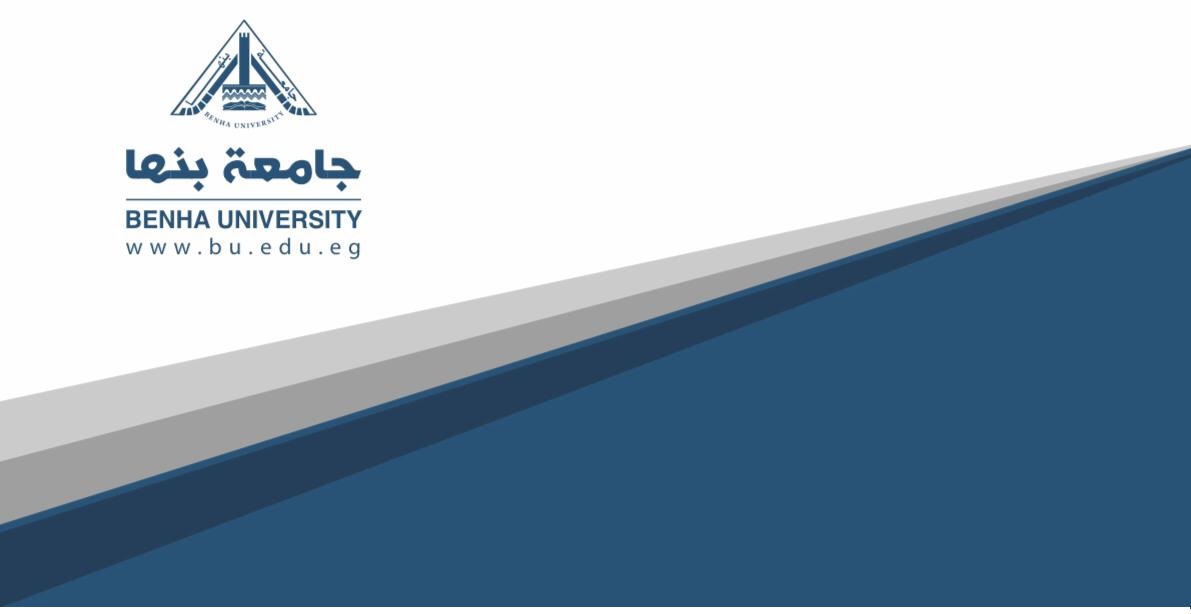 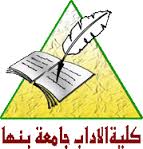 Specialized Psychological Texts
Frist year
Seconded semester
Selected by
 
Prof .Dr. NEAMA A.K.AHMED
SOCIAL EVOLUTION
Critics of sociobiology argue that social factors are much more important than biology in determining prosocial behavior. Donald Campbell (1975) suggests that genetic evolution may help explain a few basic prosocial behaviors such as parents' caring for their young, but that it does not apply to more extreme instances of helping a stranger in distress.
Such cases are better explained by what Campbell calls social evolution—the historical development of human culture or civilization. in this view, human societies have gradually and selectively evolved skills, beliefs, and technologies that promote the welfare of the group. Because prosocial behavior is generally beneficial to society, it has become part of the social rules or norms. Three norms in particular may be most important for prosocial behavior: social responsibility, reciprocity, and social justice.
A norm of social responsibility
prescribes that we should help others who depend on us. Parents are expected to care for their children, and social agencies may intervene if parents fail to live up to this obligation. Teachers are supposed to help their students, coaches to look after team members, and co-workers to assist each other. The religious and moral codes of many societies emphasize the duty to help others. Sometimes this obligation is even written into the law.
The state of .Minnesota recently enacted a statute requiring that "Any person at the scene of an emergency who knows that another person is exposed to or has suffered grave physical harm shall, to the extent that he can do so without danger or peril to himself or others, give reasonable assistance to the exposed person." Laws are one way of emphasizing to people that they have a responsibility to help. Later in this chapter we will review studies documenting the fact that an increased sense of personal responsibility does indeed increase the likelihood of an individual's giving assistance.